How Colleges Prepare Students & Faculty for Online Learning … or Not!
Ron Legon, Co-Director of the CHLOE Project
Bethany Simunich, QM Director of Research & Innovation
Growth in CHLOE Survey Participation
* Including a handful of other institutional types
Statistical reliability: margin of error of 5% at 95% confidence.
Multi-factor (Type x Online enrollment) Institutional Models
Enterprise: 4-year public, private nonprofit, and for-profit institutions with more than 7,500 fully and partly online students  
Regional Public: 4-year public institutions (excluding state flagships) with between  1,000 and 7,500 fully and partly online students
Regional Private: 4-year private nonprofits with between 1,000 and 7,500 fully and  partly online students
Low Enrollment: 4-year public and private nonprofits with fewer than 1,000 fully and partly online students


Flagship: NEW - The leading 4-year public universities, with research and public service roles as designated by their home states and recognized by the Association of American Universities, with fewer than 7,500 fully and partly online students. The CHLOE 4 Survey included 20 out of 60 flagship school in the U.S. – 33%.
Community College : 2-year public institutions with fewer than 7,500 fully and partly online students
Past CHLOE Findings Shed Light on Higher Education’s Response to the COVID-19 Pandemic
CHLOE has explored how well online learning is establishing itself alongside face-to-face learning.   
CHLOE has focused on a “glass half full”, but COVID-19 forces us to consider the consequences of a ”glass half empty”. 
CHLOE has not explored the degree to which online learning capabilities have penetrated the non-participating segment of the faculty & student body.
COVID-19 Focused Questions:
CHLOE 2, CHLOE 3 and CHLOE 4
Faculty support & development for online teaching
Faculty Preparation for Online Teaching
[Speaker Notes: Online pedagogy
LMS/technology
Institutional online policies
Quality assurance standards]
60% of Schools Require Faculty Preparation
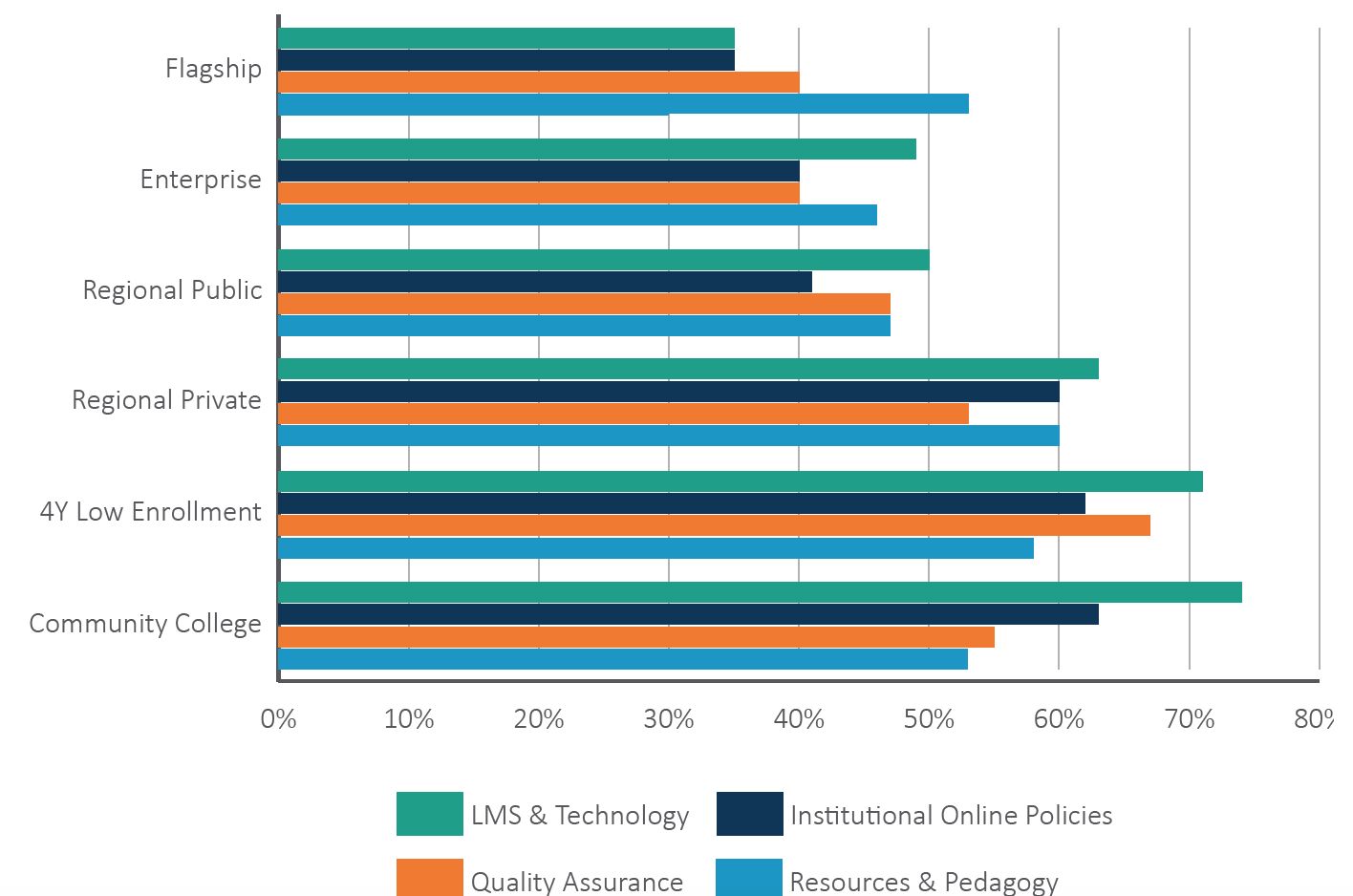 How common are the types of faculty development?
LMS and tech. -      57% Quality standards -50% Rules & policies –   50% Pedagogy & Resources   – 49%
[Speaker Notes: ~60% of COOs report some required training for faculty
Community colleges (61%) and 4-Year low online enrollment schools (64.5%) are most likely to require faculty training 
Flagships (35%) are least likely to require faculty training 
Training typically encompasses the following areas: 
LMS and technology (57%)
Quality standards and assurance measures (50%)
Institutional rules and policies (50%)
Resources and pedagogy (49%)]
Potential Impact
78% of Surveyed Schools Have One or More Teaching/Learning/Tech Centers
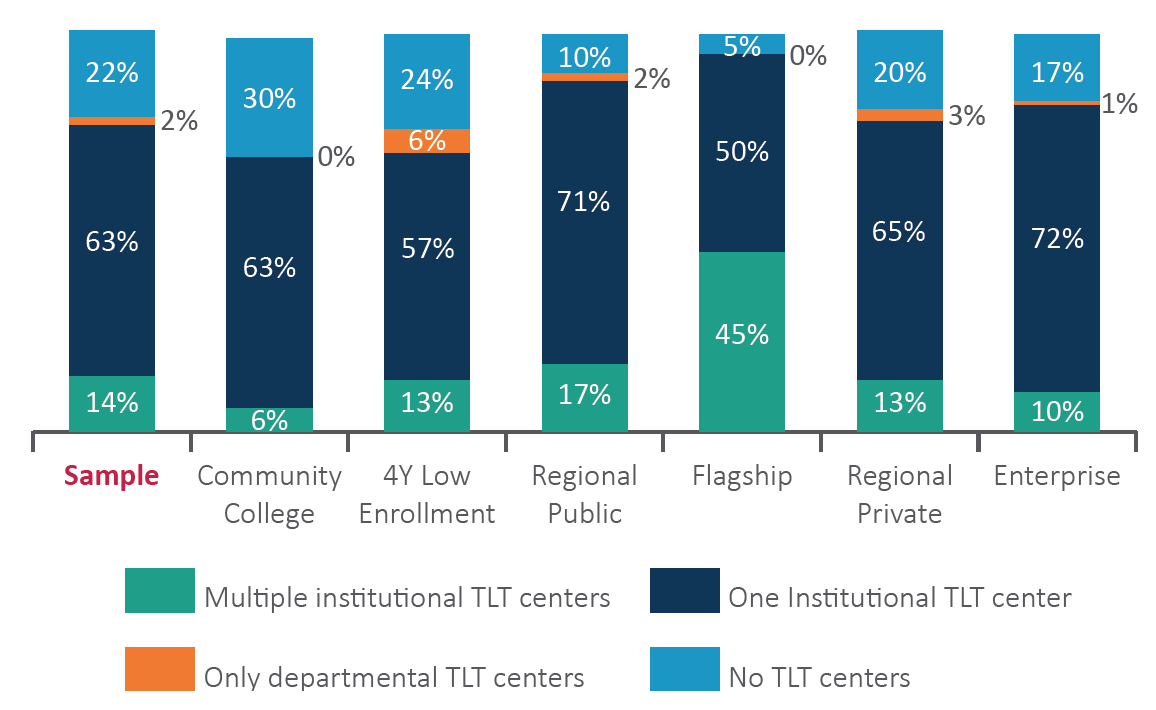 [Speaker Notes: TLT Centers are playing a key role in shifting classroom courses online during Covid-19 pandemic.
At least one TLT center in 78% of surveyed institutions
14% of surveyed schools have more than one
Available to play a key role in preparing faculty for online teaching
Worthy of more detailed study of impact on faculty readiness]
Instructional Design Support by Sector (CHLOE 3)
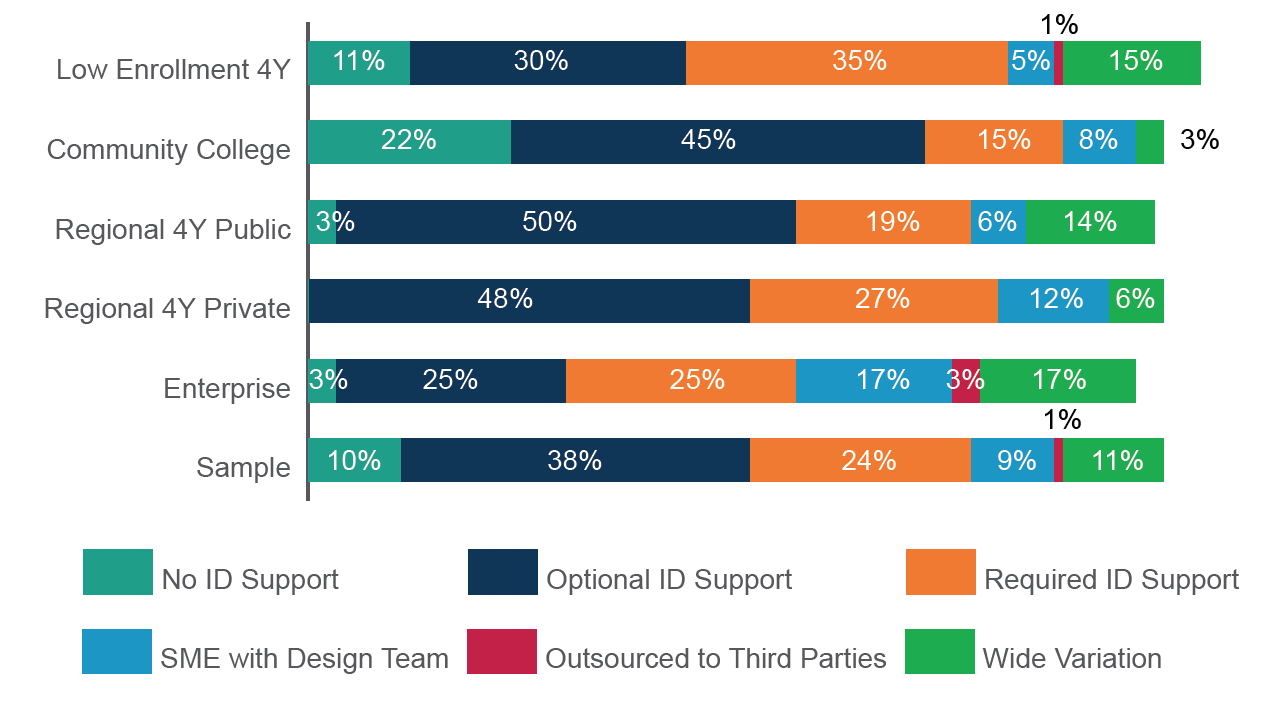 [Speaker Notes: Research University Results are similar to Flagship results, which are unavailable in CHLOE 3:

No ID Support 1%                  Optional ID Support 26%            Required ID Support 29%	
SME with Design Team 9%    Outsourced to 3rd party 0%        Wide Variation 28%]
Median Number of ID’s by Sector (CHLOE 3)
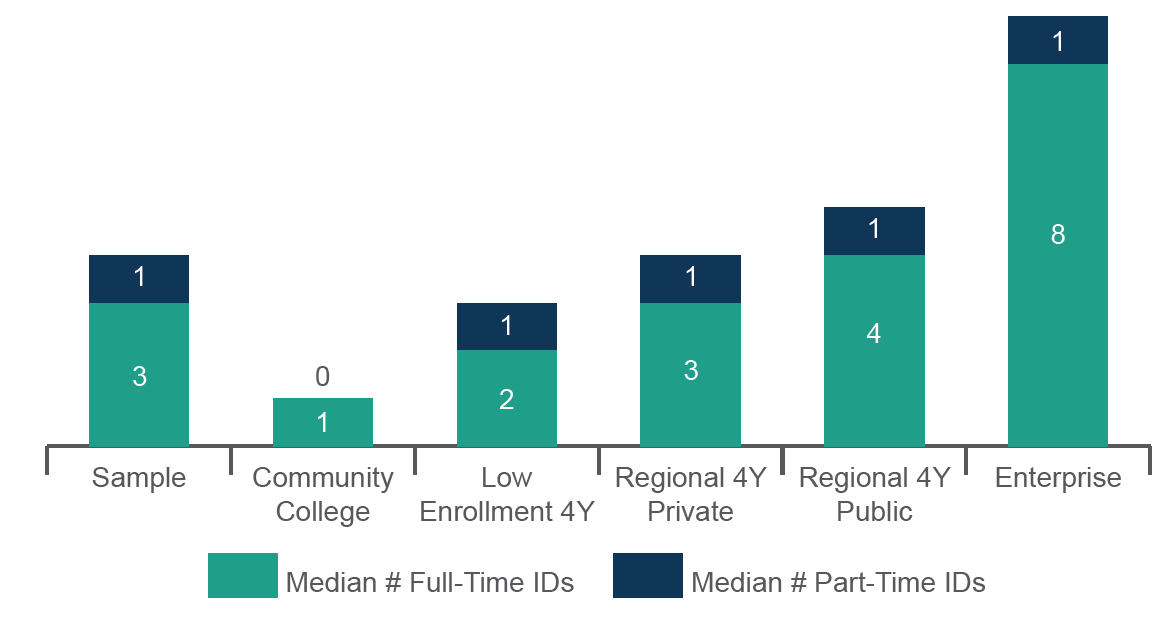 ID Input Ensures Course to Course Consistency of Course Structure, Navigation, etc. (CHLOE 2)
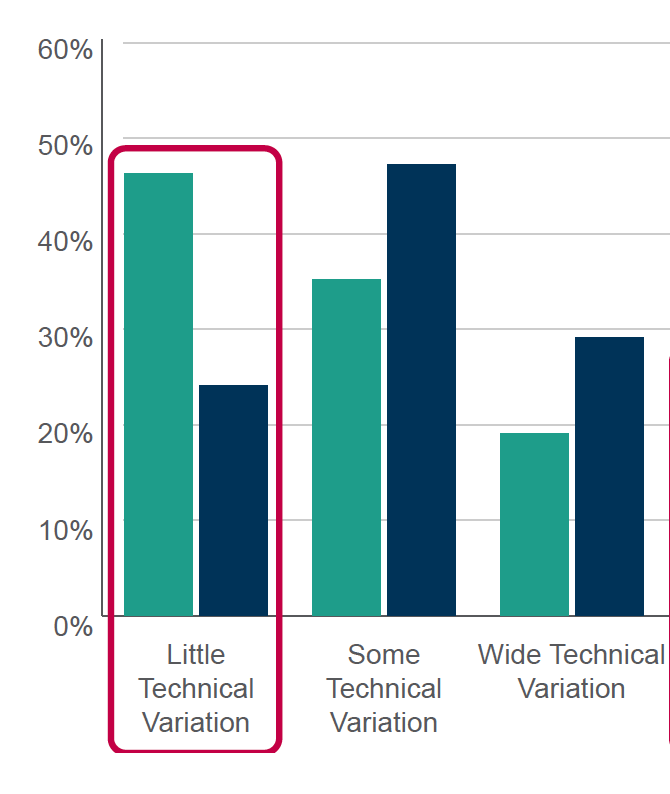 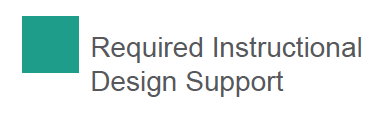 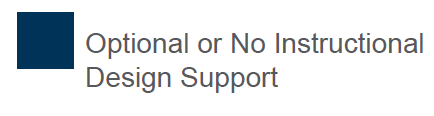 ID Input Increases Online Student Interaction (CHLOE 2)
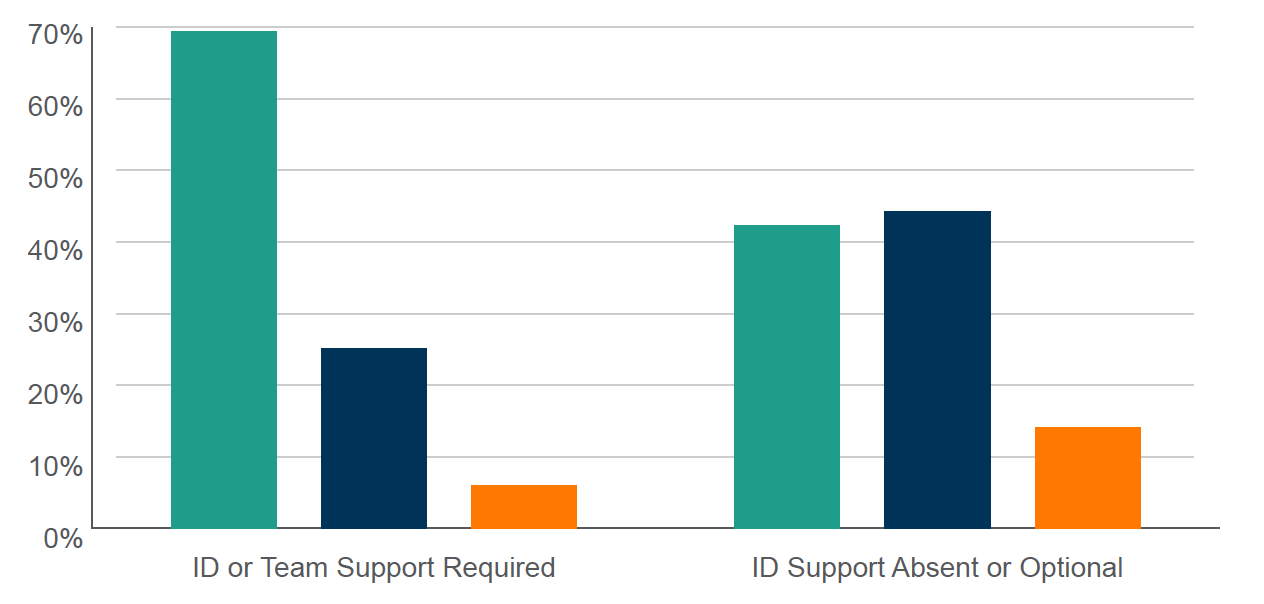 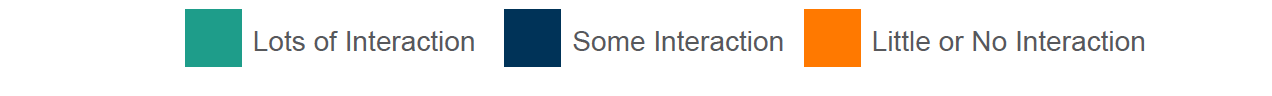 ID Input Increases Variety of Student Interaction(CHLOE 3)
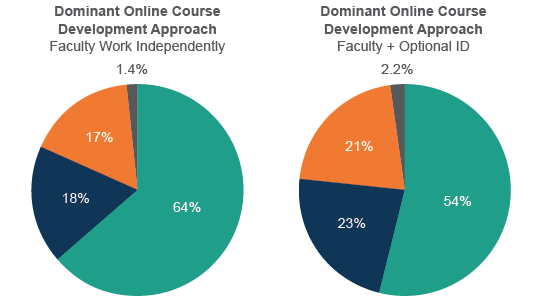 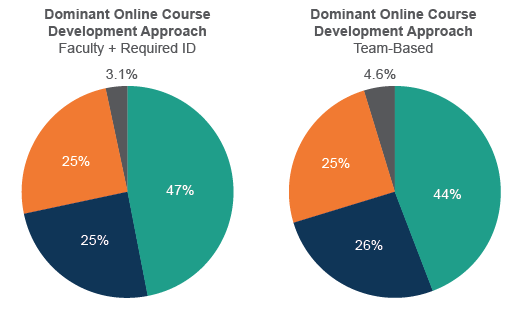 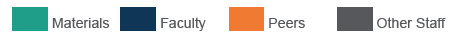 Impact of ID Support for Course Designon Online Student Performance (CHLOE 3)
Potential Impact
CHLOE 4
Preparing students for online learning
Online Learner Readiness
Only 30% of Schools Require Online Student Orientation
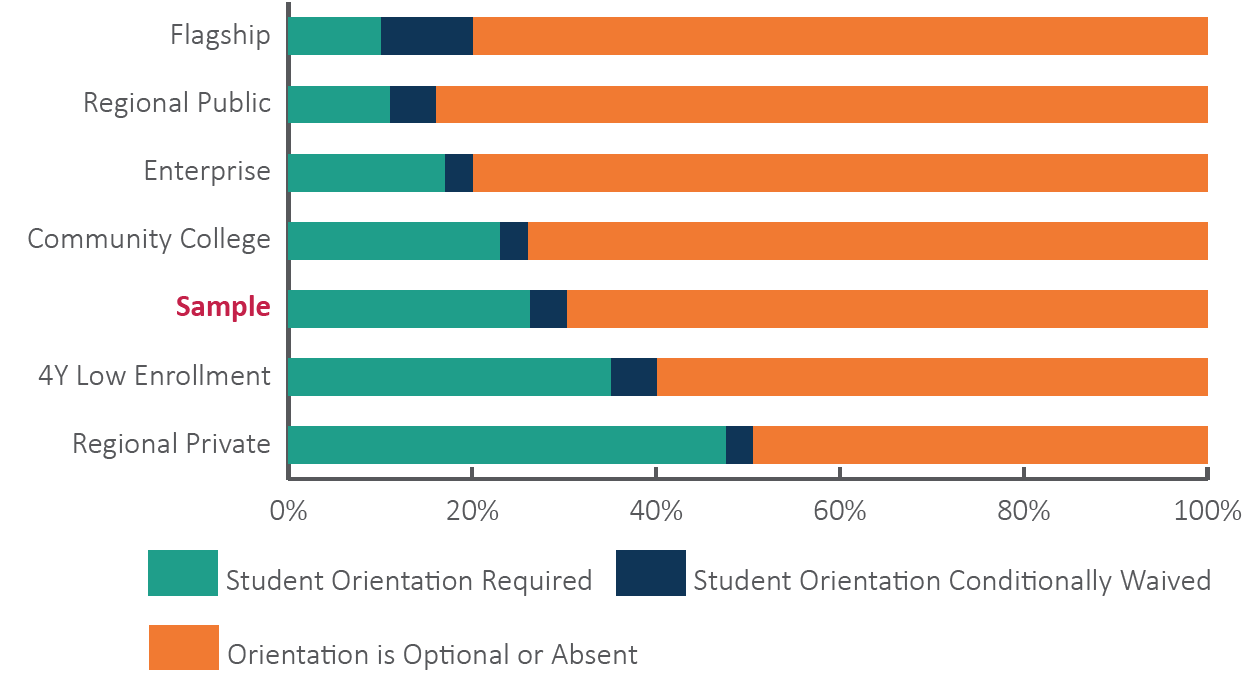 [Speaker Notes: Most common in sectors claiming that online students outperform on-ground students
Least common in sectors claiming equivalent results for online and on-ground students
Other factors clearly influence student outcomes
e.g., student selectivity, faculty preparedness, course design, etc.]
Alternatives to Formal Student Orientation
Some institutions require online orientation for certain categories of students (e.g., new undergraduates). 
Others point to such measures as:
orientation modules built into credit-based online courses 
requirements for online instructors to orient students to their courses (methods unspecified) 
student-initiated one-on-one meetings with support staff on an as-needed basis. 
available videos that students may watch on their own.
Alternatives to Formal Student Orientation
Potential Impact
Some Good News: Centralized Support Services May Be Able to Pivot Smoothly To Serve The Entire Student Body Remotely
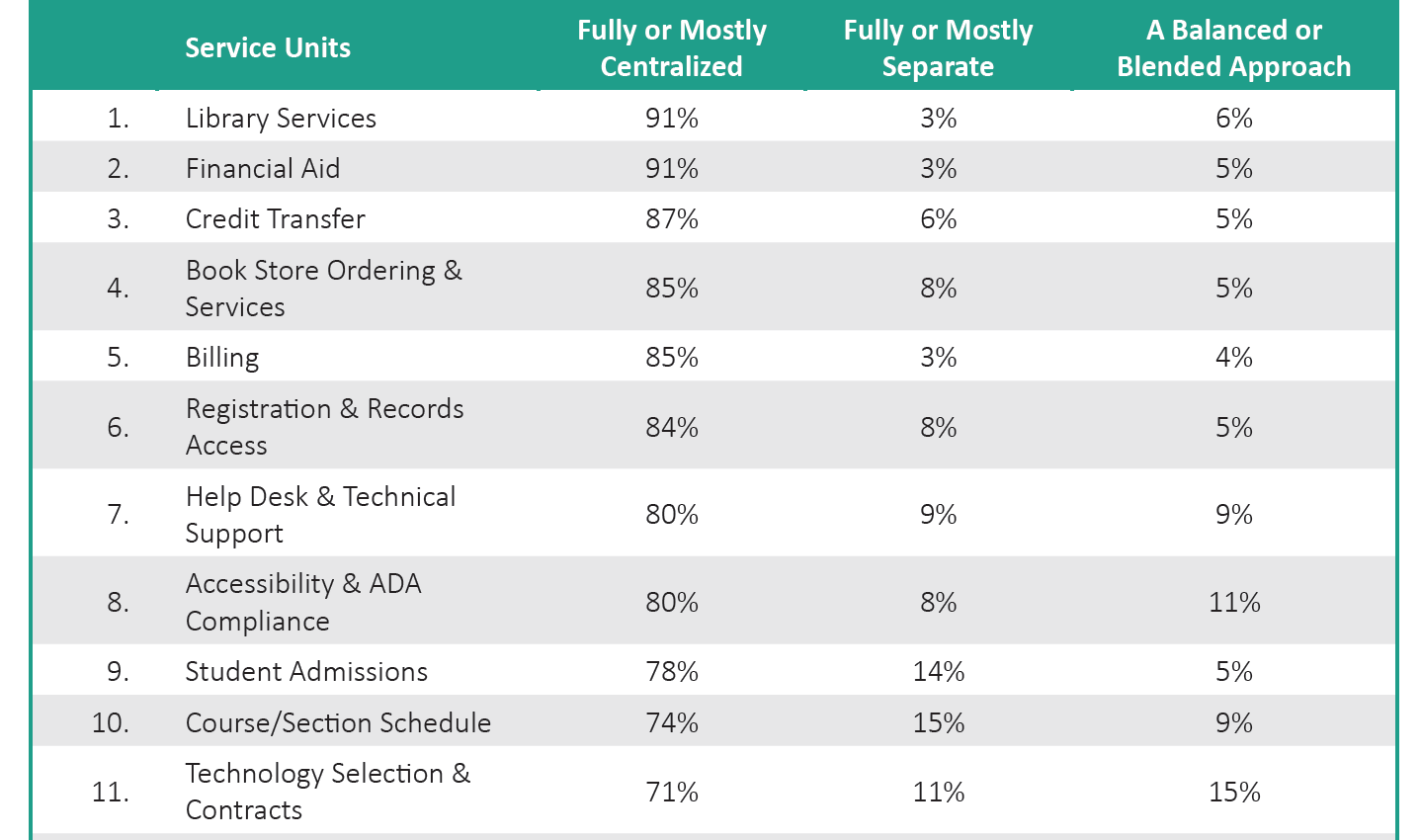 [Speaker Notes: Centralized services supporting both campus and remote students seem poised to pivot toward serving all students remotely, but this may involve retraining some staff and changing the work routine for many.]
Potential Impact
CHLOE 5 – Looking Ahead
COVID-19 Upends CHLOE 5 Plans
The Online Market Survey postponed
Focus shifts to assessment of online learning’s readiness to assume the entire instructional burden
Brief survey focused on scale and scope of the challenge
Re-analysis of CHLOE 1-4 findings on relevant resources
Mid-Summer CHLOE 5 Report on the challenges ahead
Your Questions and Comments

Thank You!